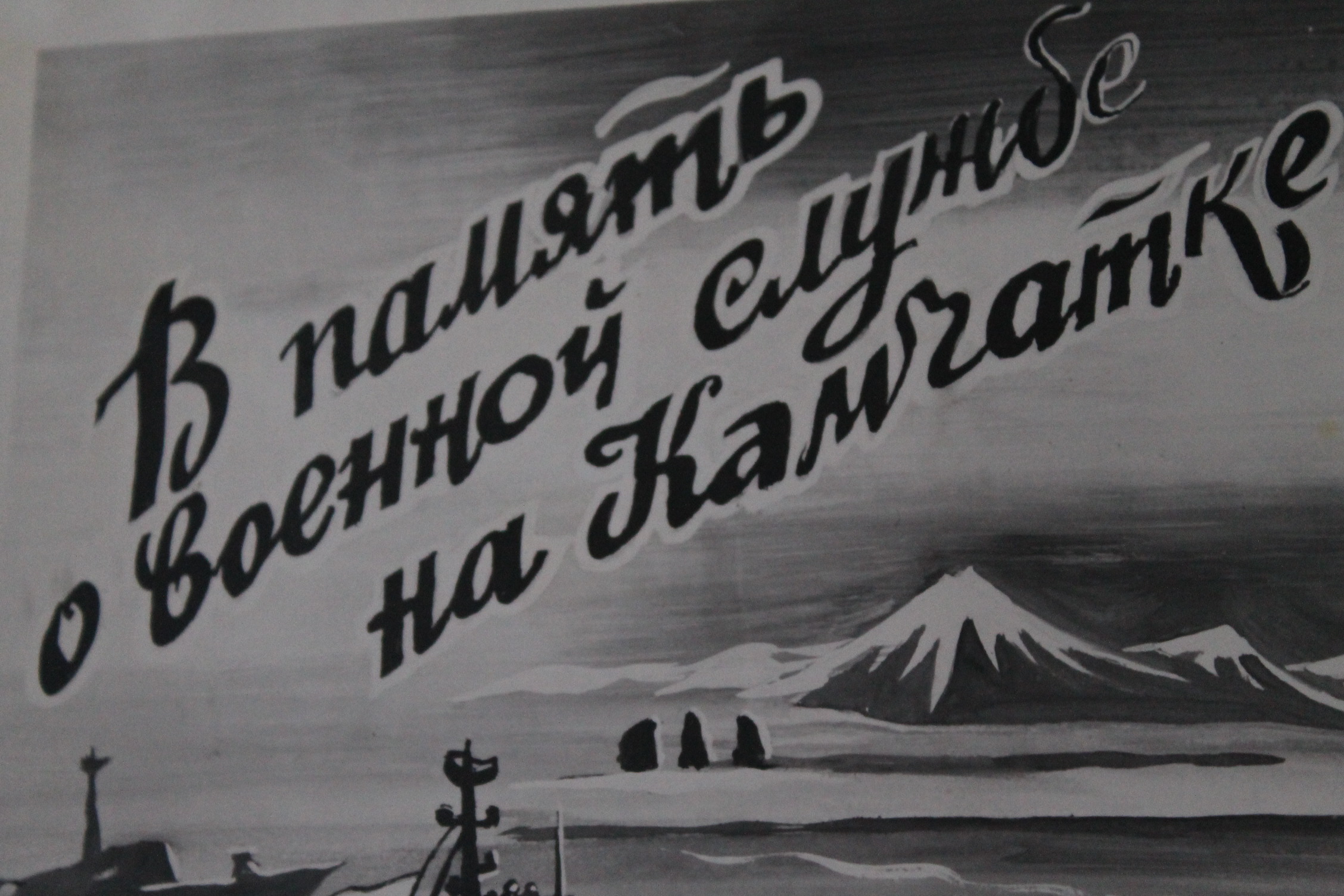 Выполнил:
 Балакин Иван 
Группа № 9
Выполнил: Балакин Иван Группа № 9
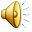 Мой дедушка
Трусов Сергей Геннадьевич 
Служил в Военно-Морском флоте с 1978 по 1981 г.г.  На Камчатке. 
Немного фотографий из личного фотоальбома.
Повестка
Сослуживцы
Край, в котором я служил
Корейское судно
«Альбатрос»
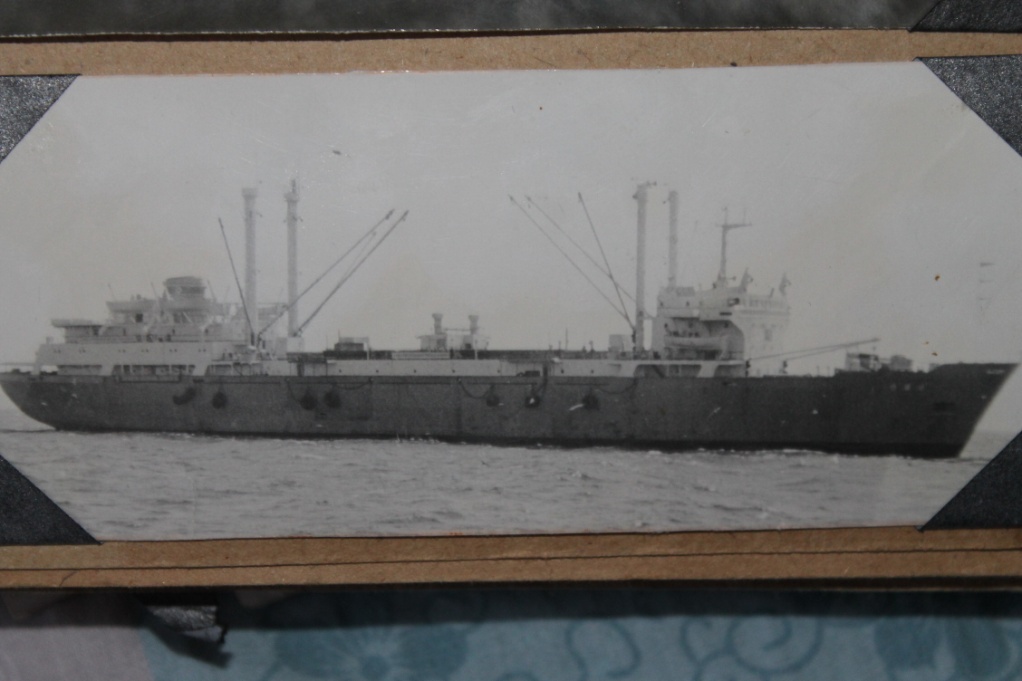 Японское судно
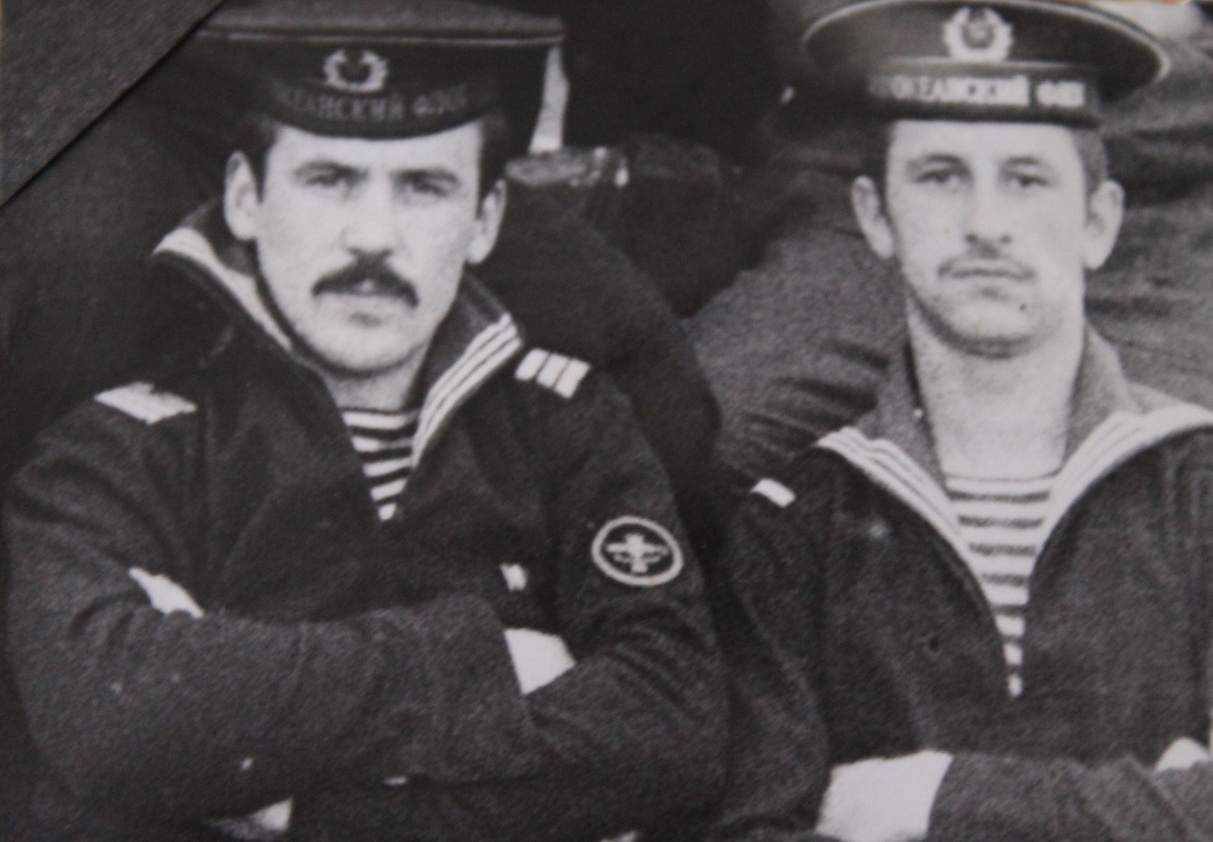 Малый противолодочный корабль
Животные Камчатки
Камчатский краб
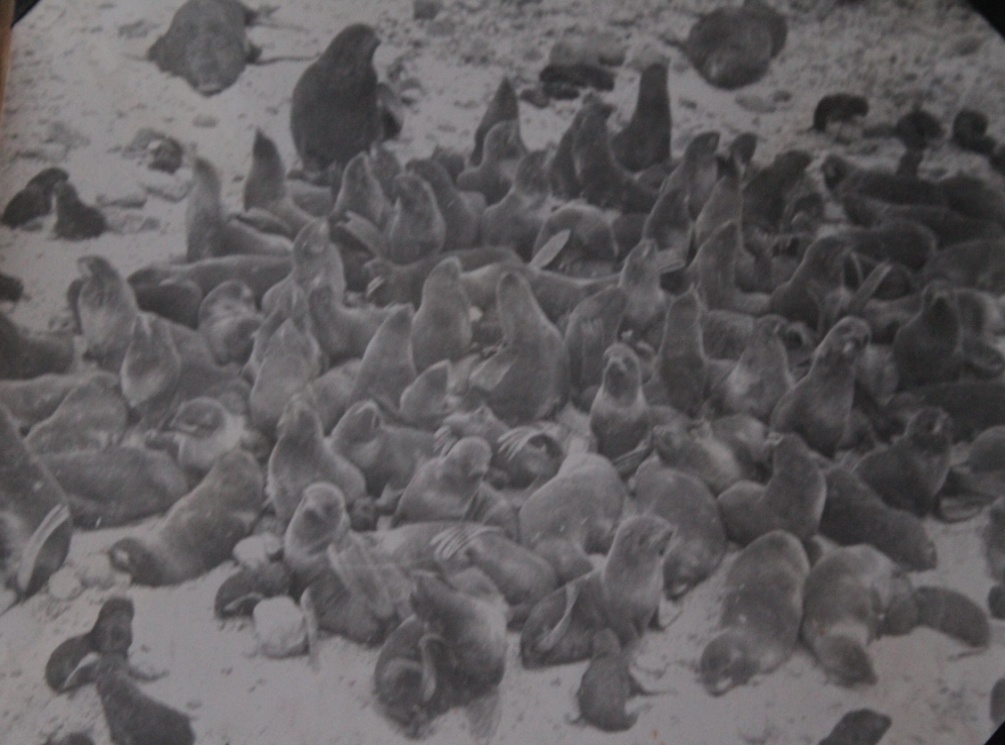 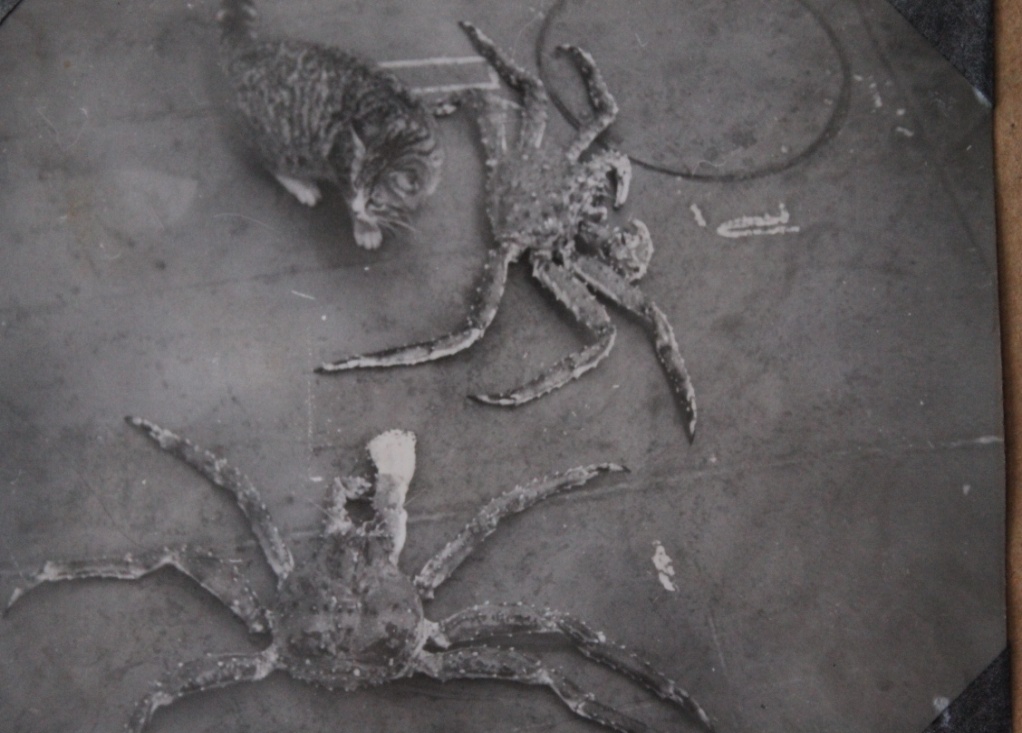 Даже в газетах писали….
Отпуск за успехи в боевой и политической подготовки
Большой противолодочный  корабль
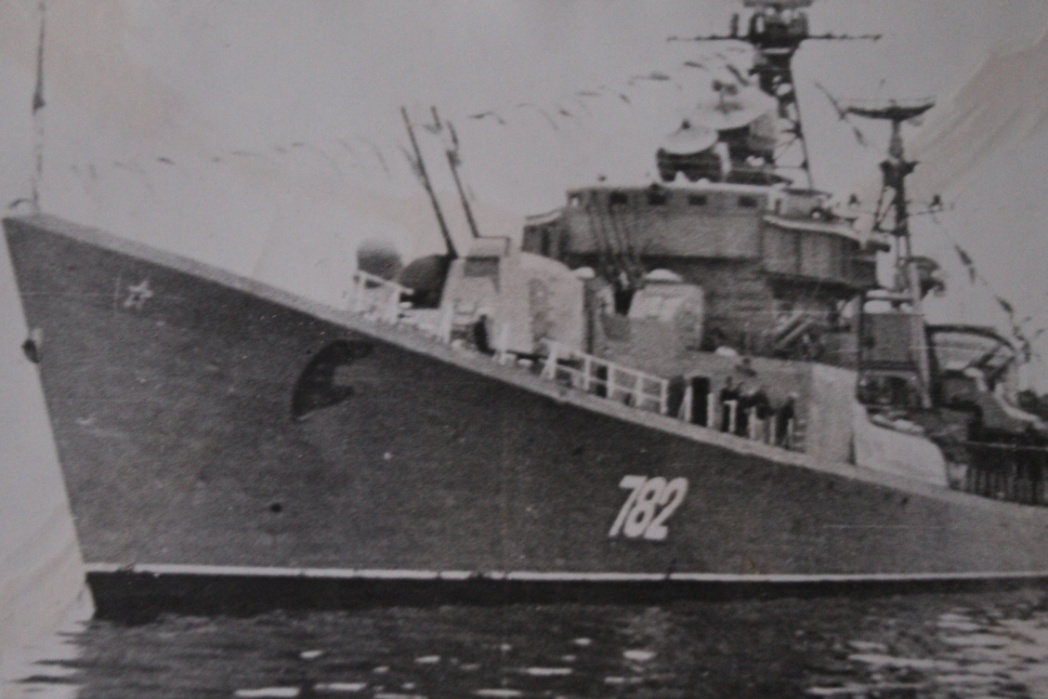 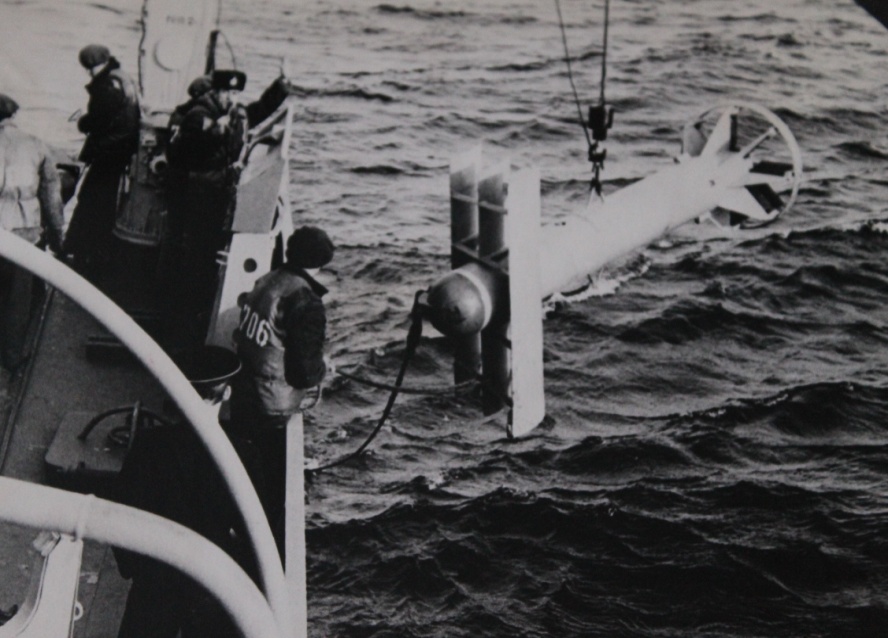 Быстроходный контрактный трал
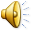 Подводная лодка
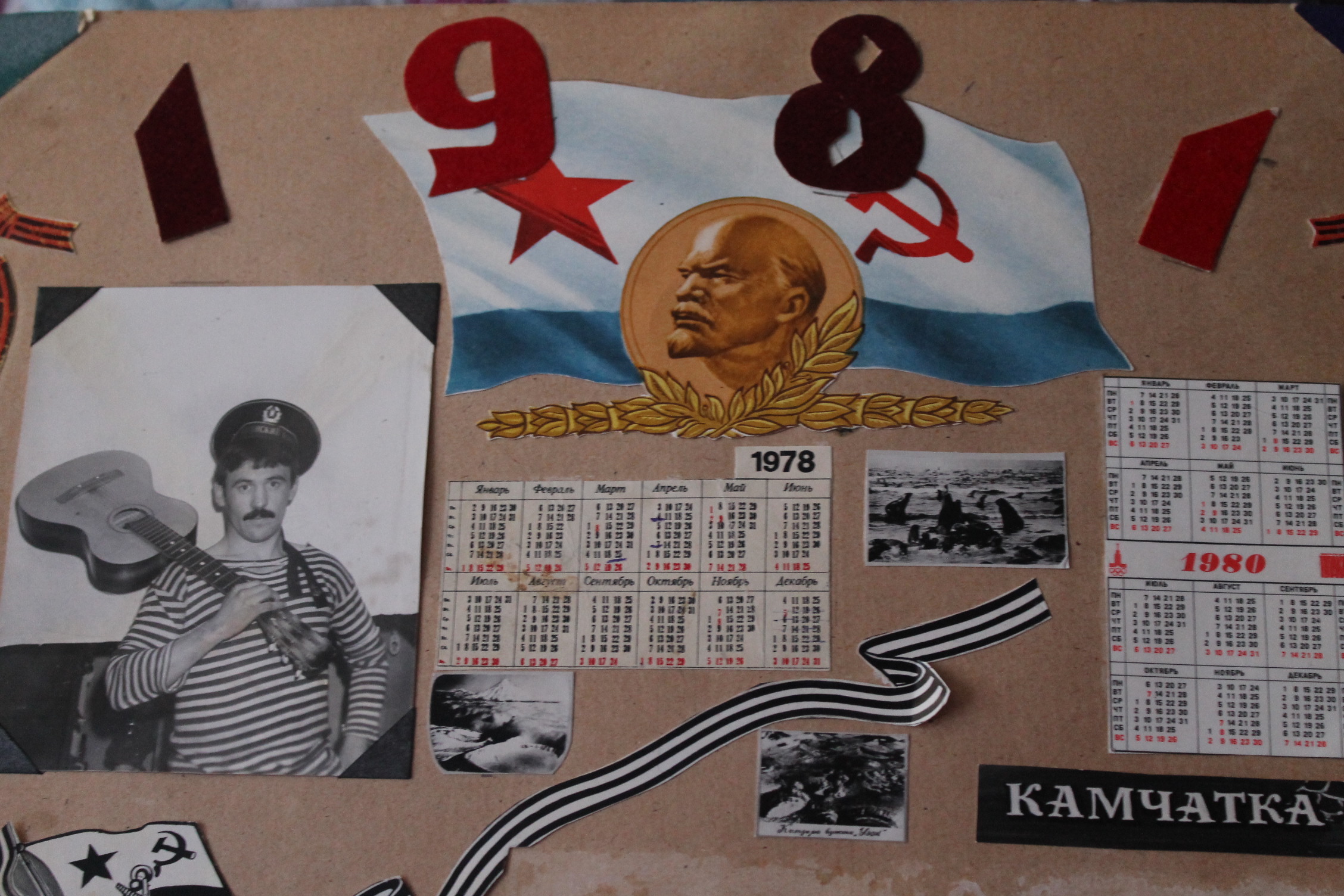